Social Determinants of Health at LRHC
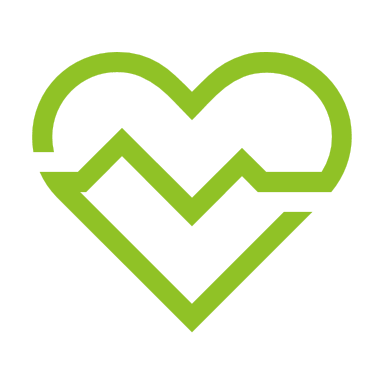 Maureen B. Boardman, MSN, FNP-C, FAANP
Director of Clinical Quality Little Rivers Health Care
Protocol for Responding to and Assessing Patient Assets, Risks and Experiences
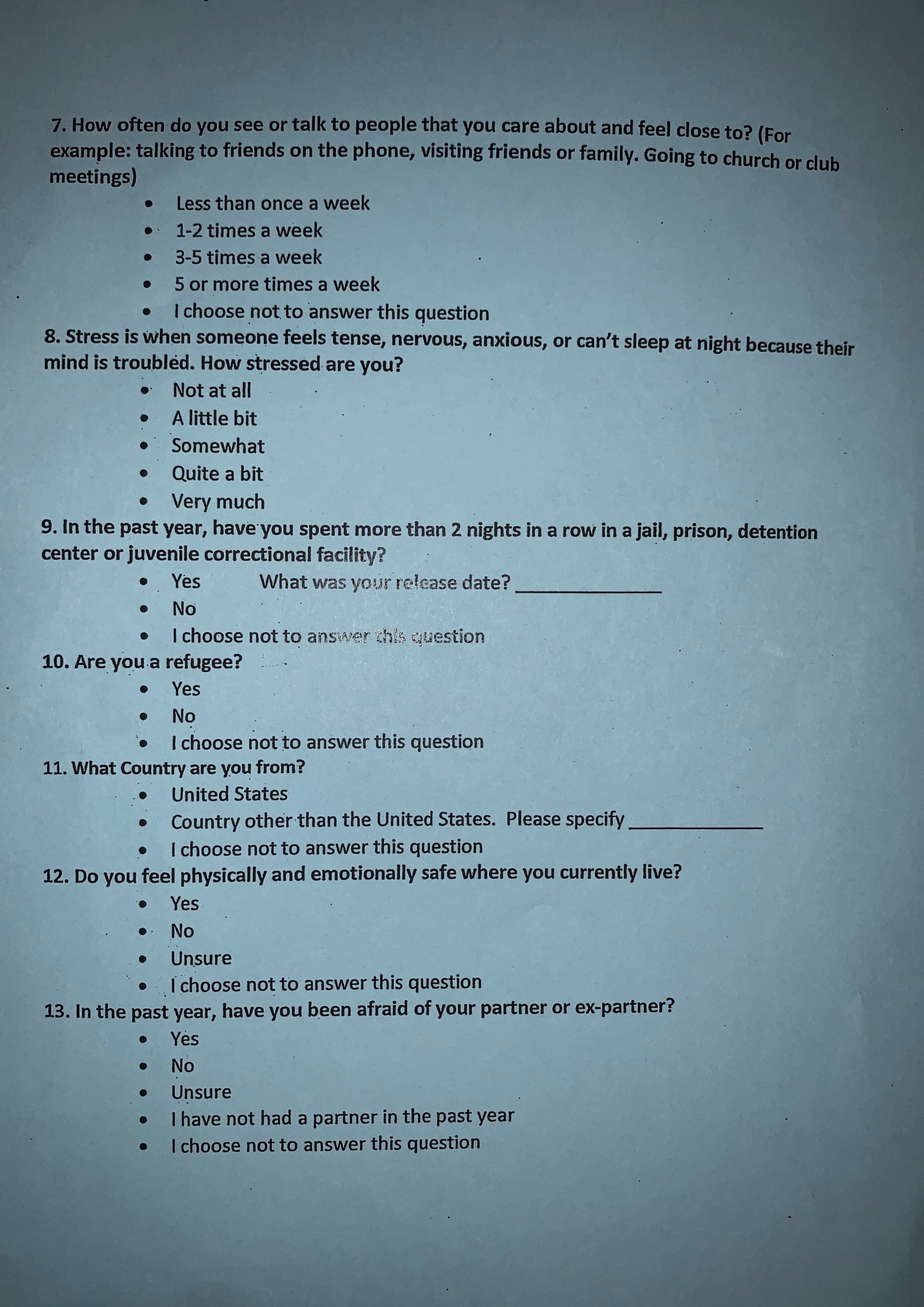 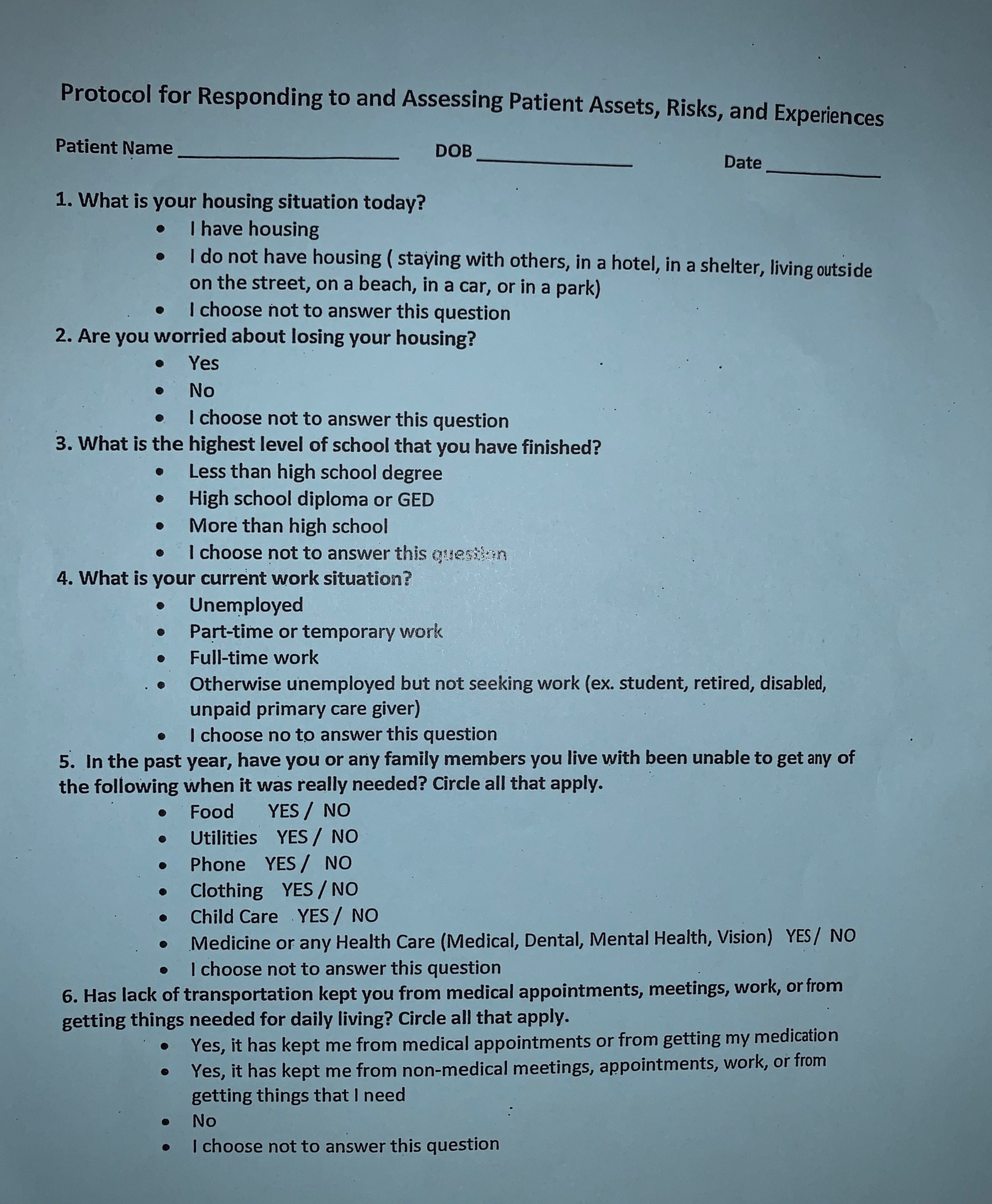 Hunger as a Vital Sign
Within the past 12 months, we worried whether our food would run out before we got money to buy more. 
Within the past 12 months, the food we bought just didn’t last and we didn’t have money to get more.
Upper Valley Resource Assistance Guide
Printed on Waterproof paper
Emergency Crisis Lines
Police and Fire Department Numbers
Community Resources & Services 
Food shelves and Kitchens
Farmer’s Markets 
Grocery Stores and Supermarkets
Stores with Limited Food Selection
East Orange County Food Resource Guide
Grocery Stores and Supermarkets
WIC, Community Gardens and Cooking Classes
Community Meals, Summer Meals and Senior Meals
3 Squares Vermont for Vermonters under 60
3 Squares Vermont for Vermonters 60+
Public Transportation
The Growing Peace Project
The Growing Peace Project
A peacemaking, social justice and youth activism initiative that is a national program, brings together kids from different communities across the US.  Throughout the school year they learn about each other’s lives and cultures while collaborating on social issues they are passionate about.  
Each partnership year culminates in a 4-day summer youth activism retreat in Tompsham Vermont 
They have developed local programs that directly serve Vermont neighbors in Need.  With a free food teaching garden and orchard. Teaching family cooking classes and support gleaning and plant a row initiative 
Gave away 200 lbs of vegetables in one day in the fall at Little Rivers Bradford Clinic
Willing Hands